¿QUIÉN SOY YO?CONCIENCIA EMOCIONAL
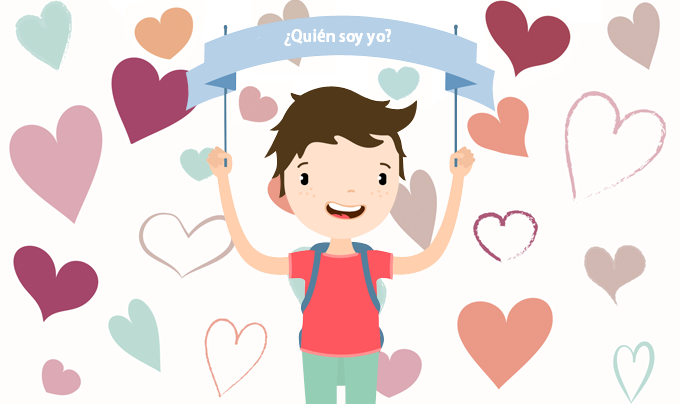 ED. INFANTIL
3 – 4 Años
5 Años
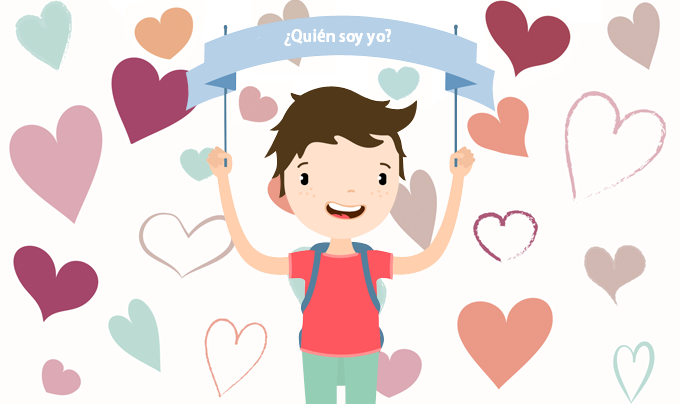 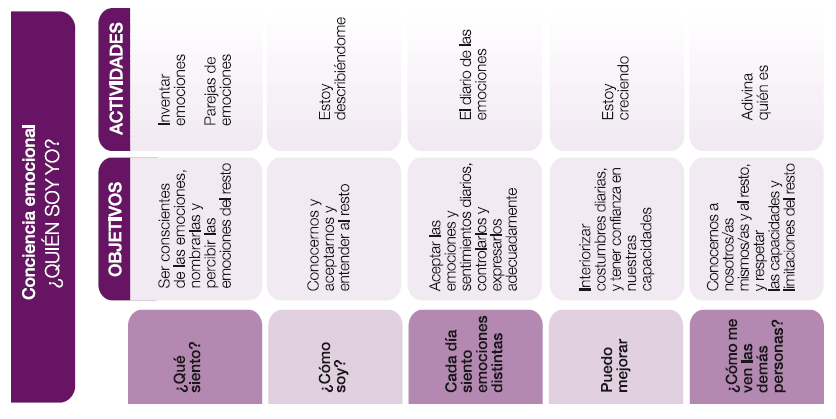 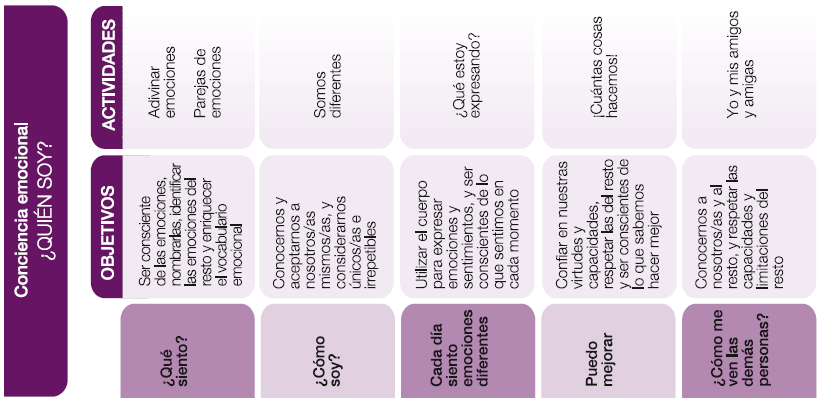 Infantil
Conciencia Emocional: ¿Quién soy yo?
Conciencia Emocional: ¿Quién soy yo?
Conciencia Emocional: ¿Quién soy yo?
Conciencia Emocional: ¿Quién soy yo?
Conciencia Emocional: ¿Quién soy yo?
Conciencia Emocional: ¿Quién soy yo?